Зимние спортивные развлечения
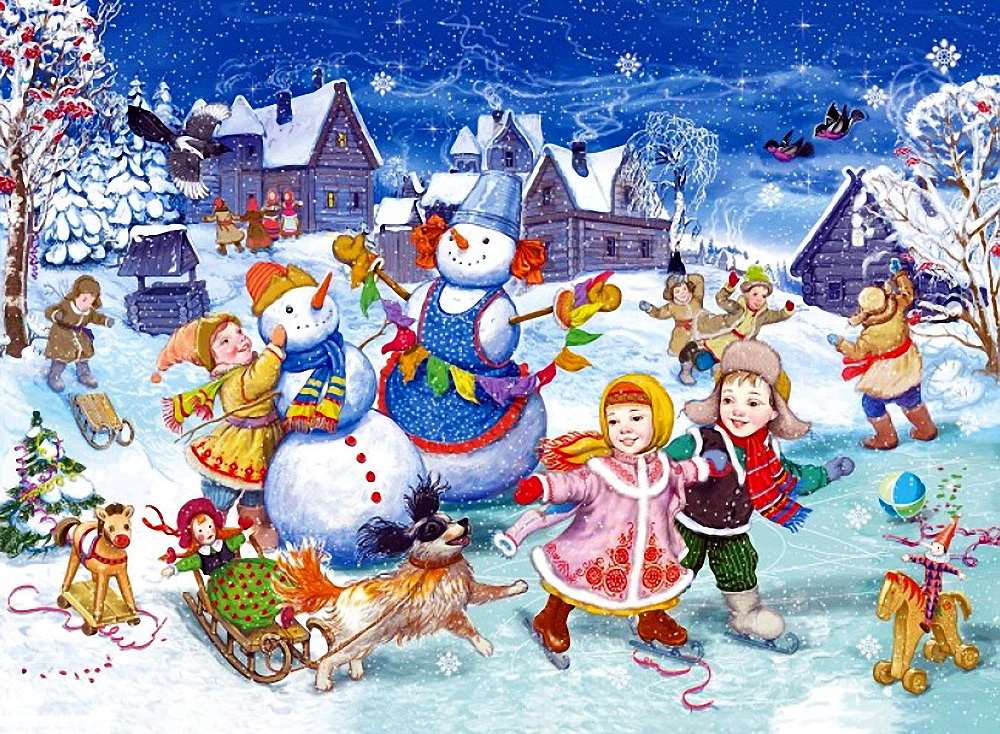 Инструктор по физической культуре:
 Попова Татьяна Владимировна     МБДОУ «Детский сад 231» к.2
Старшая группа №9
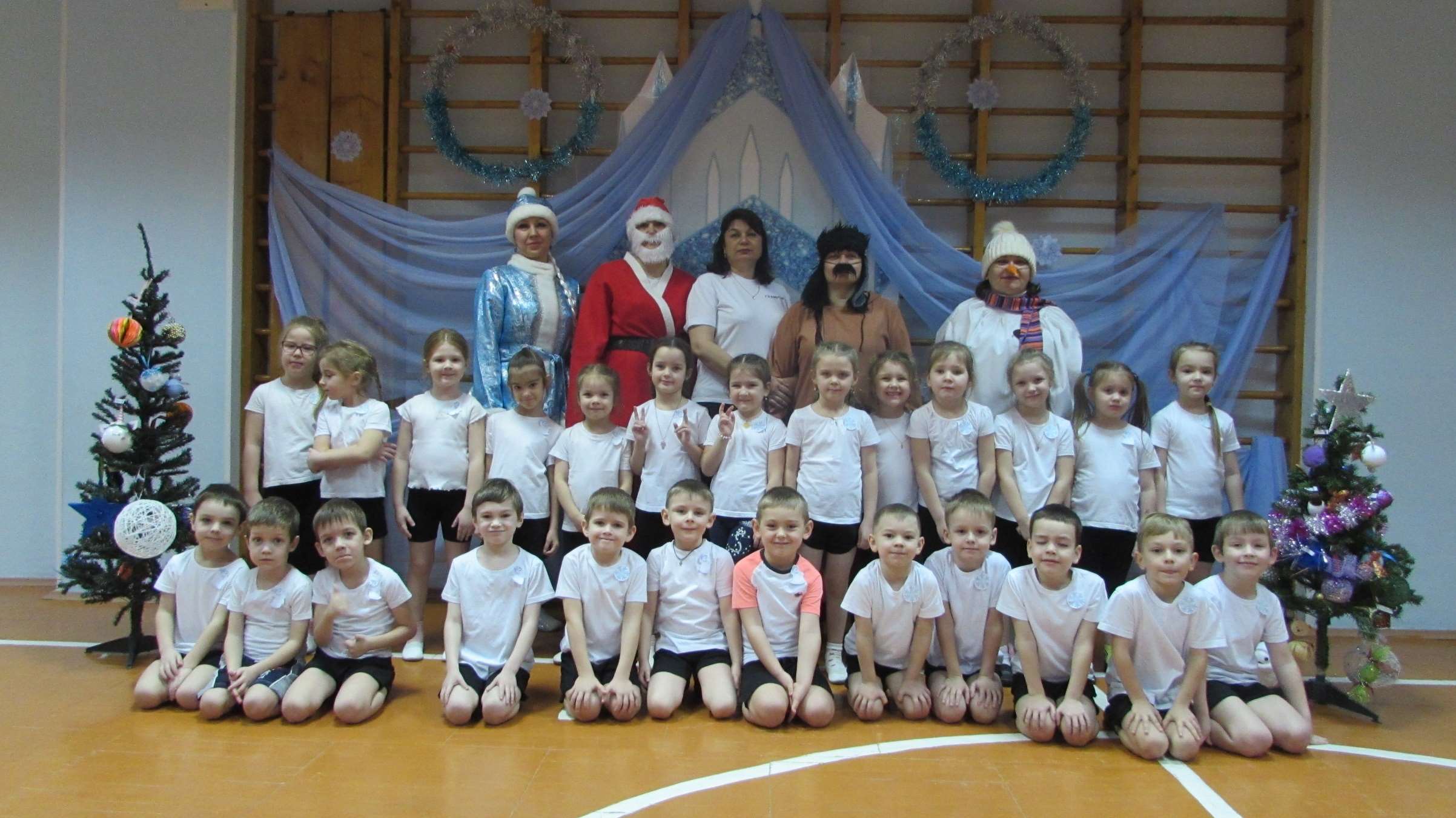 Хоккей — игра для сильных духом. Для тех, кто не боится льда,
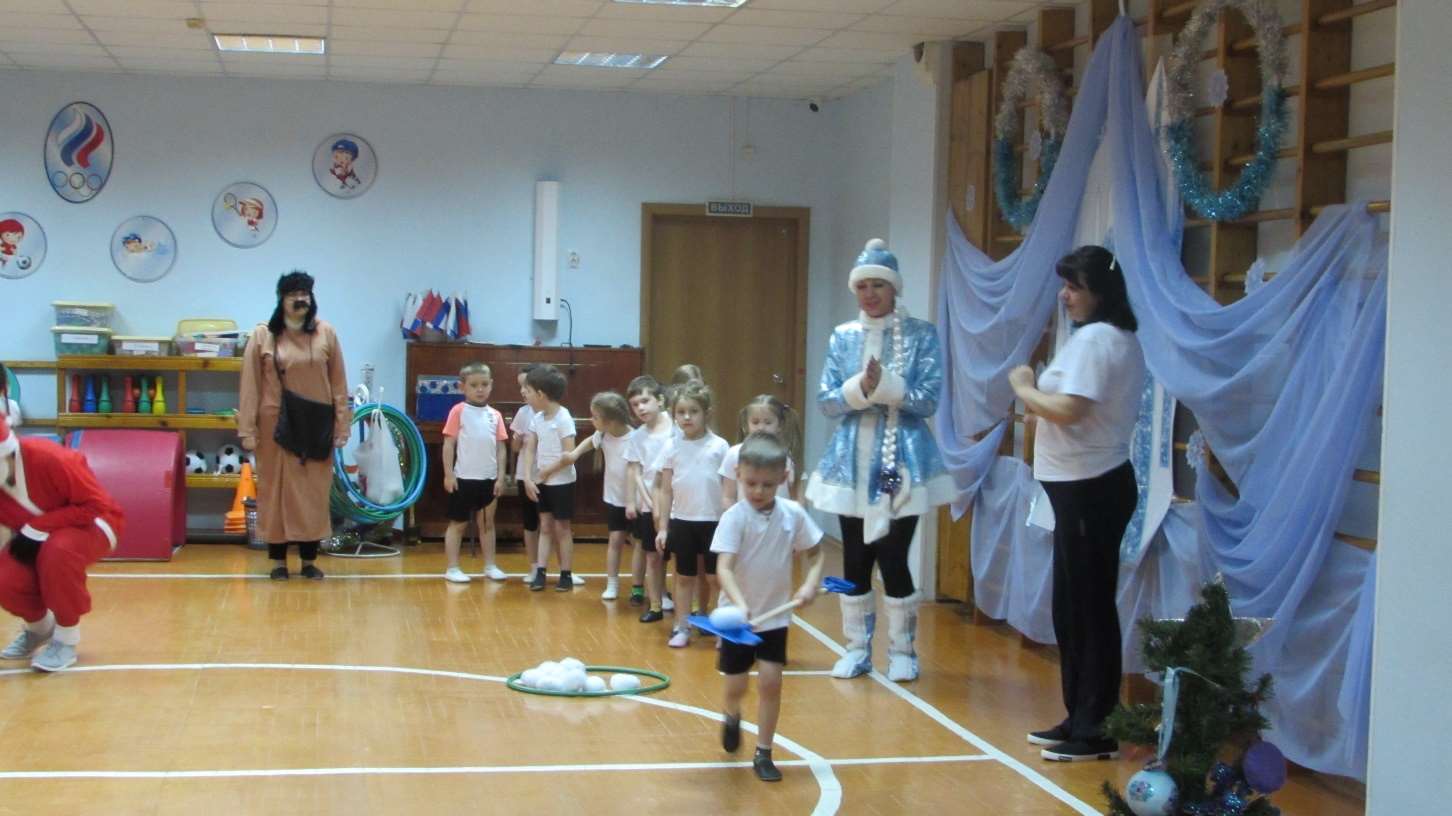 Где клюшка — верная подруга, Где шайба рядом навсегда!
Эстафета «ходьба на лыжах»
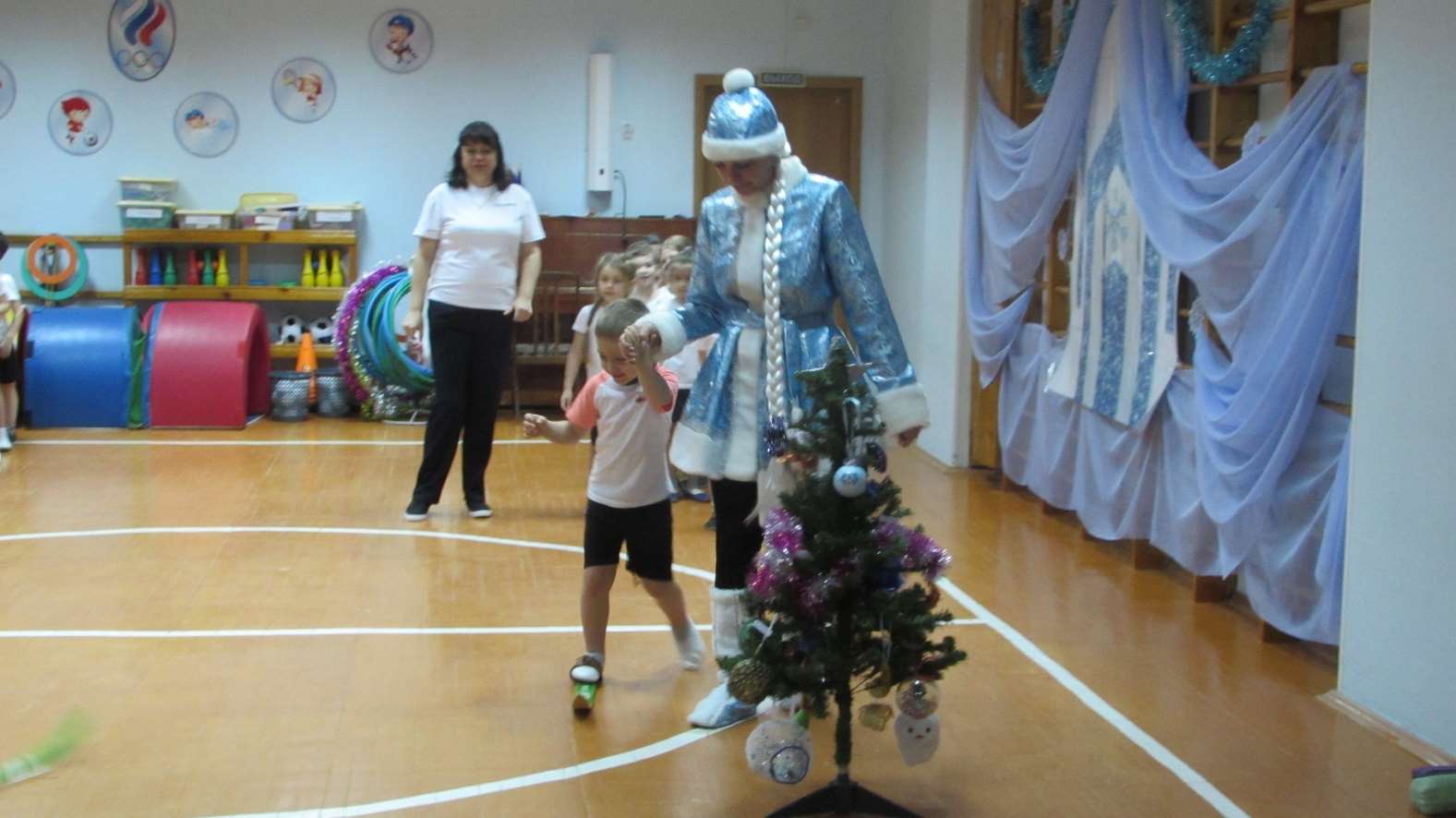 Старшая группа №10
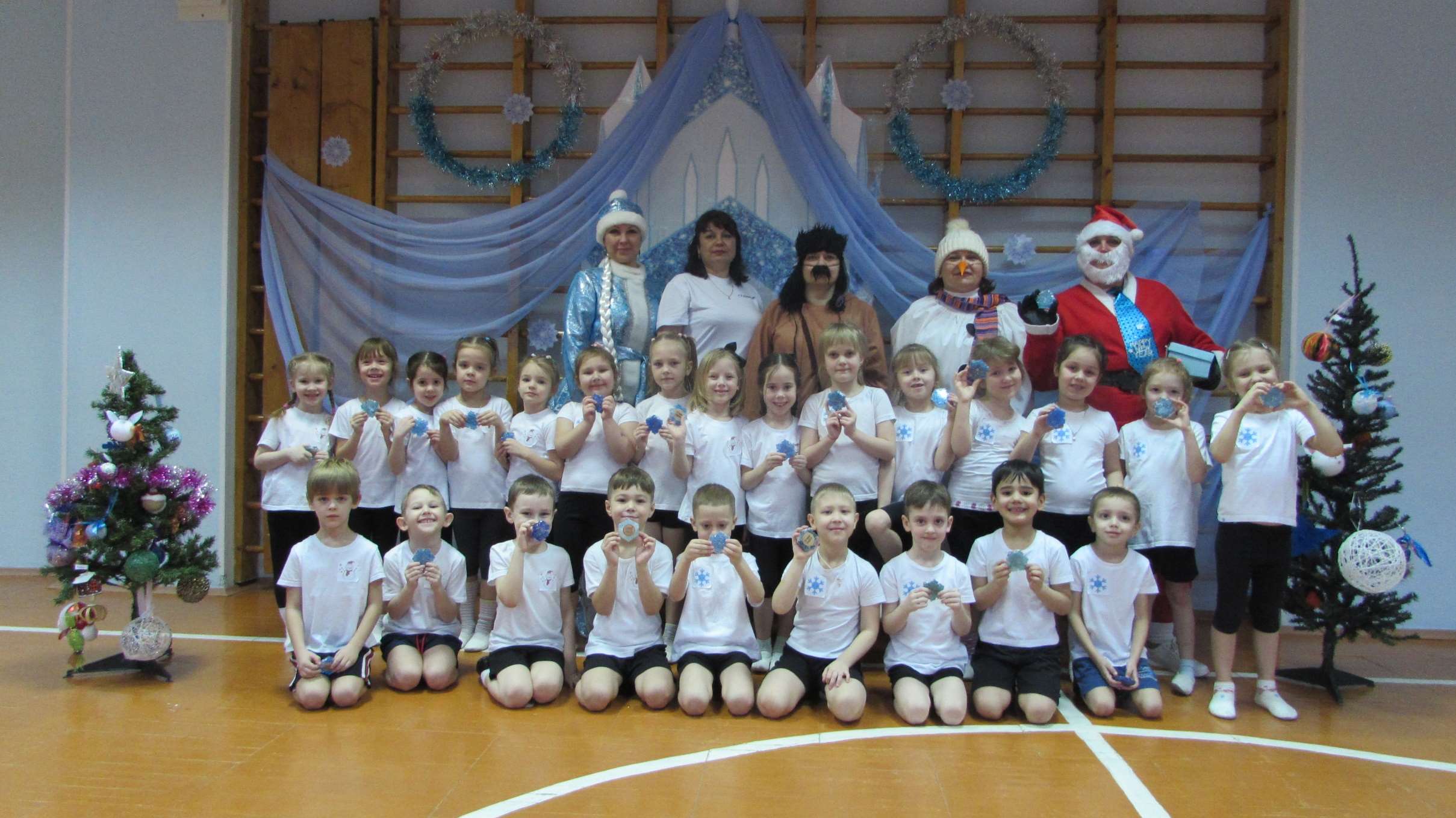 Эстафета «катание на волшебных санках» (Бег в обруче парами)
Эстафета «Метания снежков в корзину»
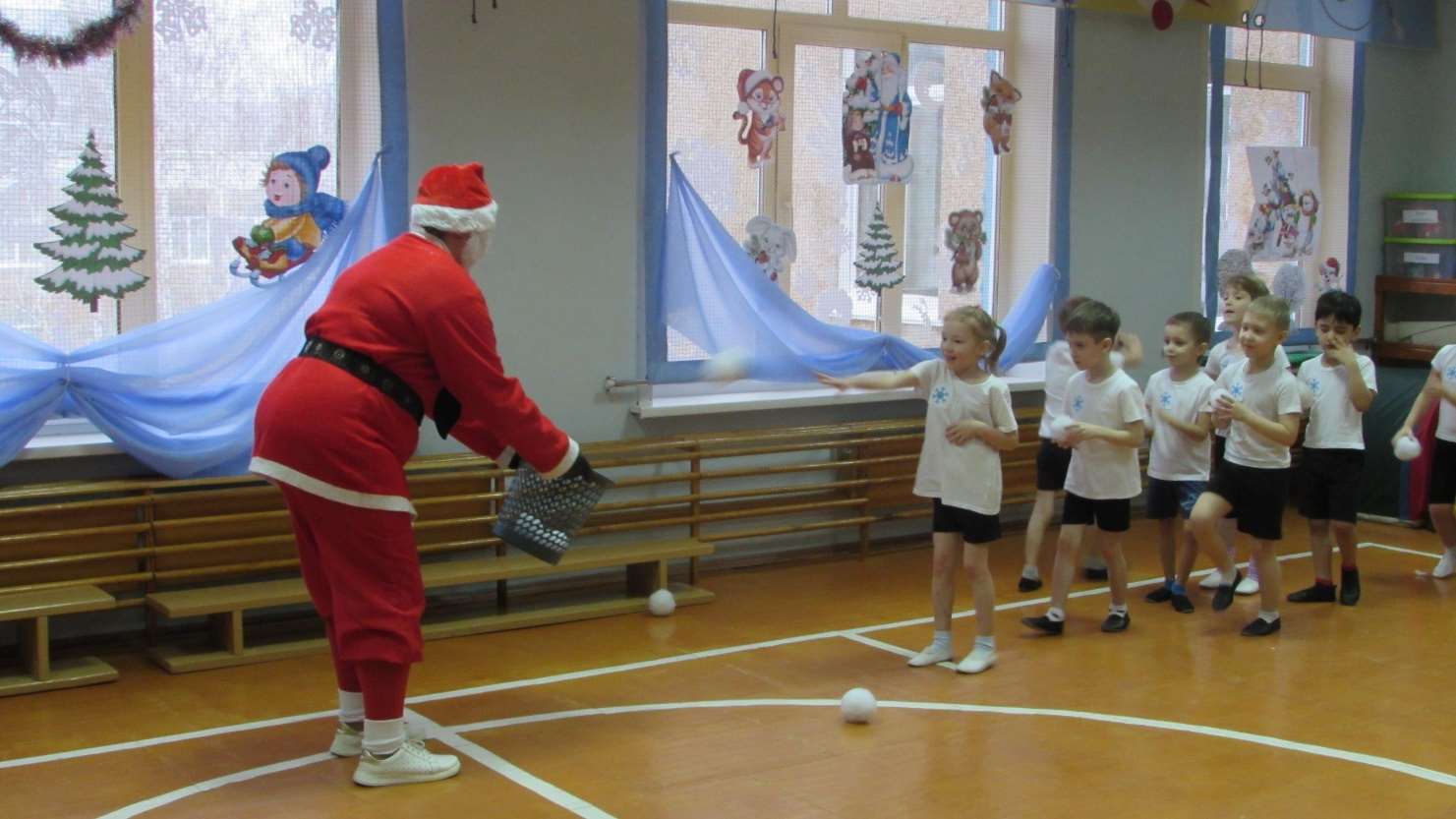 Эстафета «Снежный лабиринт»
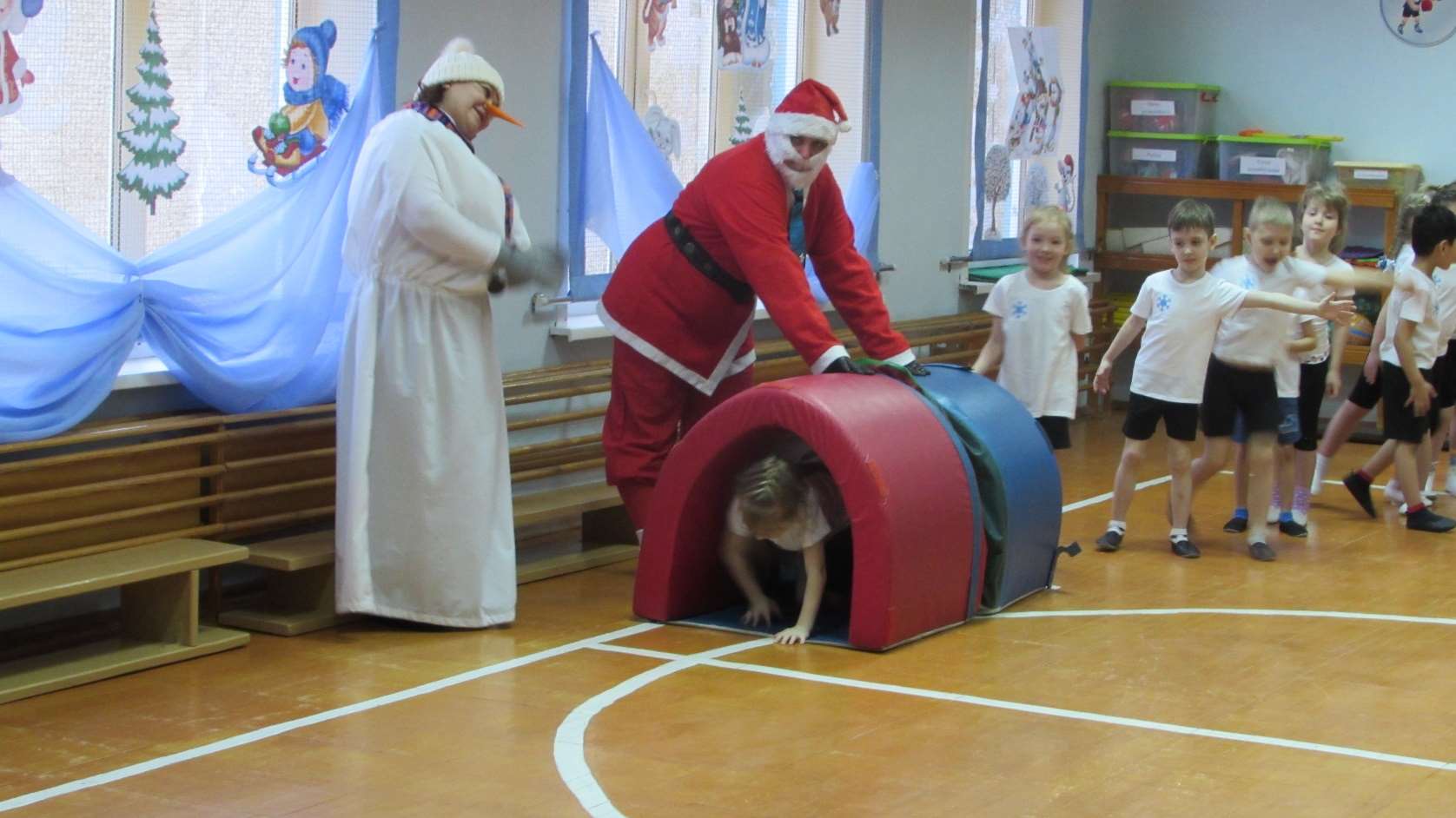 Старшая группа №12
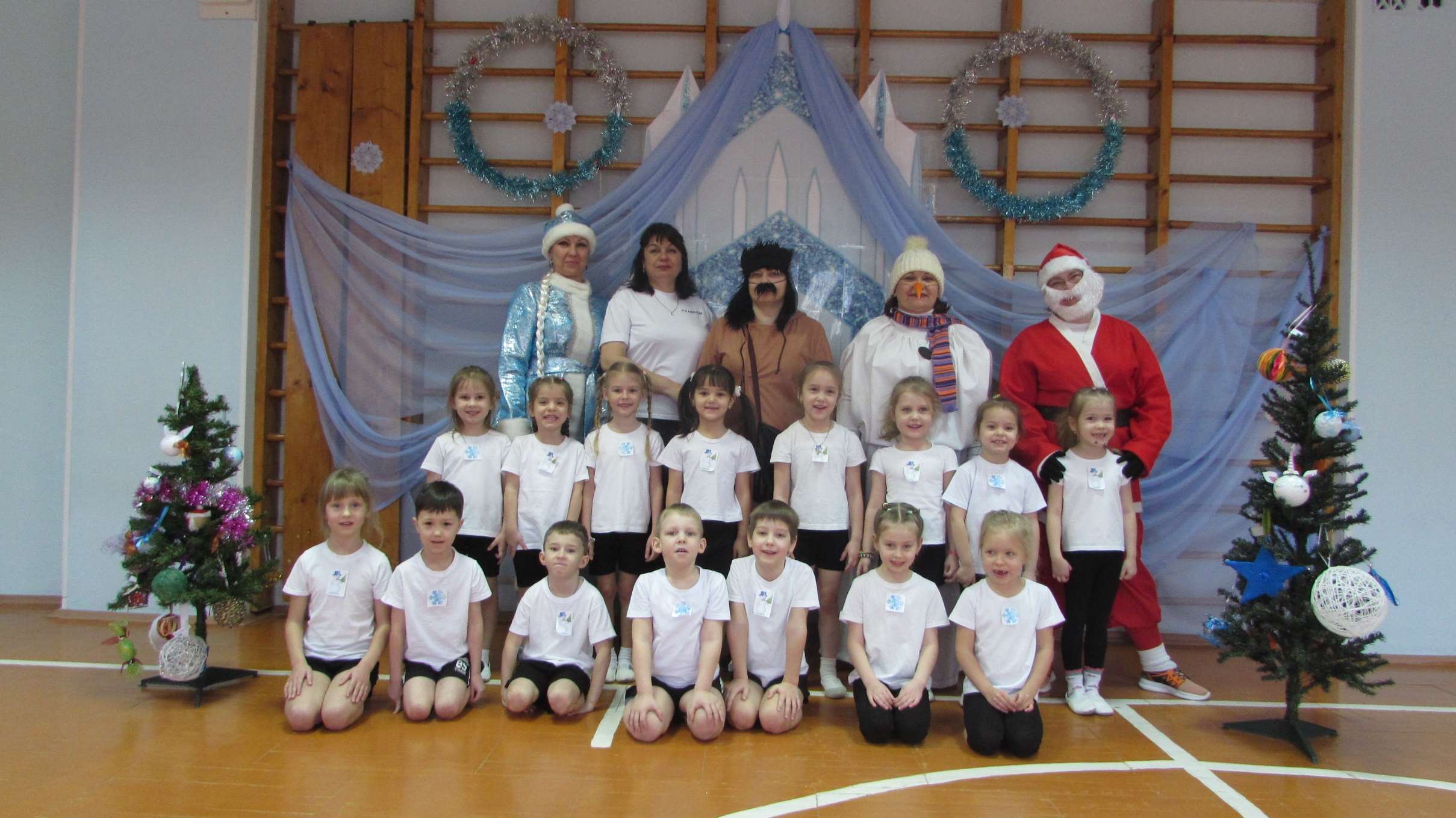 Пришла зима,
Оделись в белое поля.
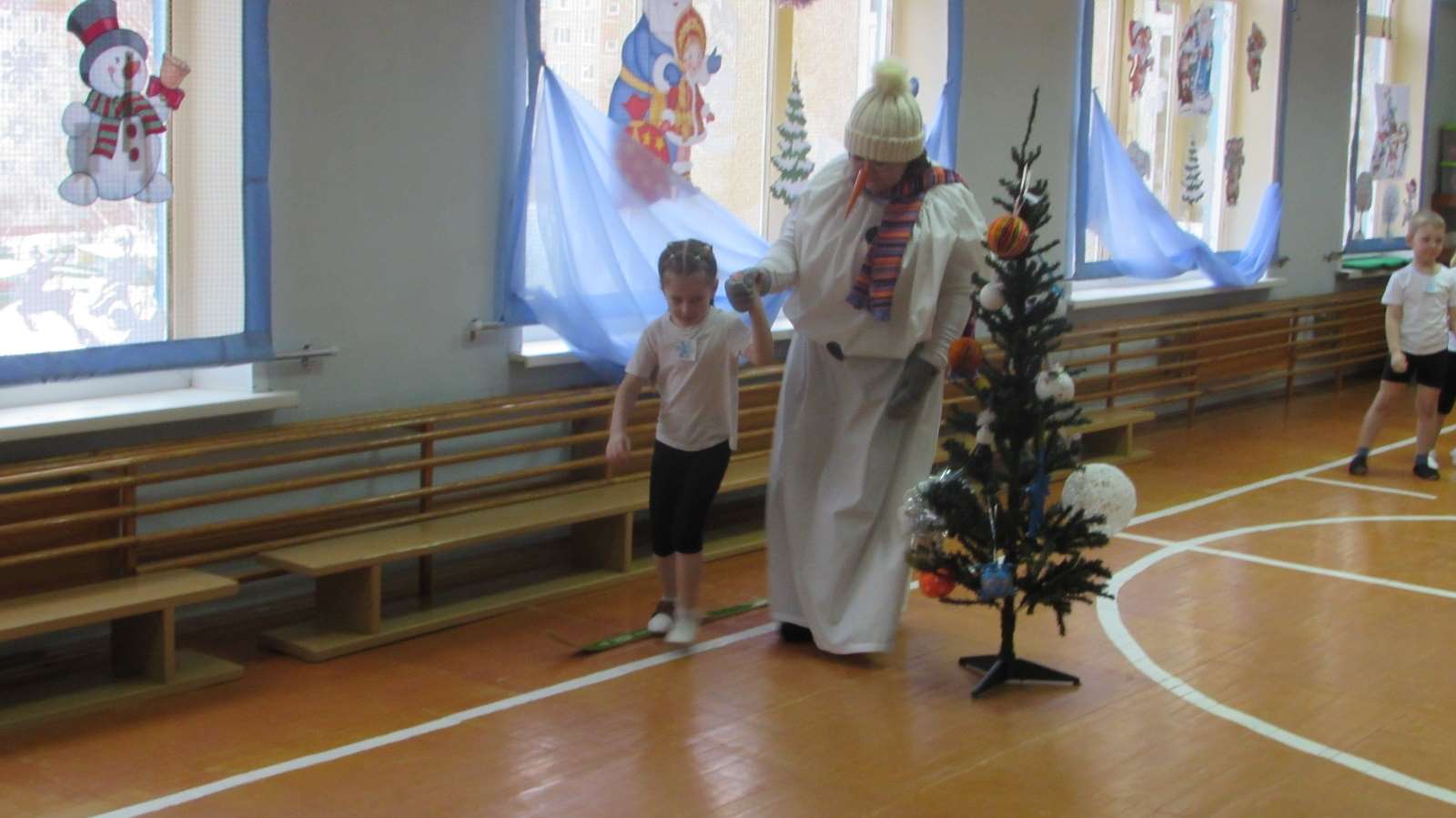 Стоят деревья 
в шапках белых, 
Зима для сильных, ловких, смелых.
Подготовительная к школе группа №8
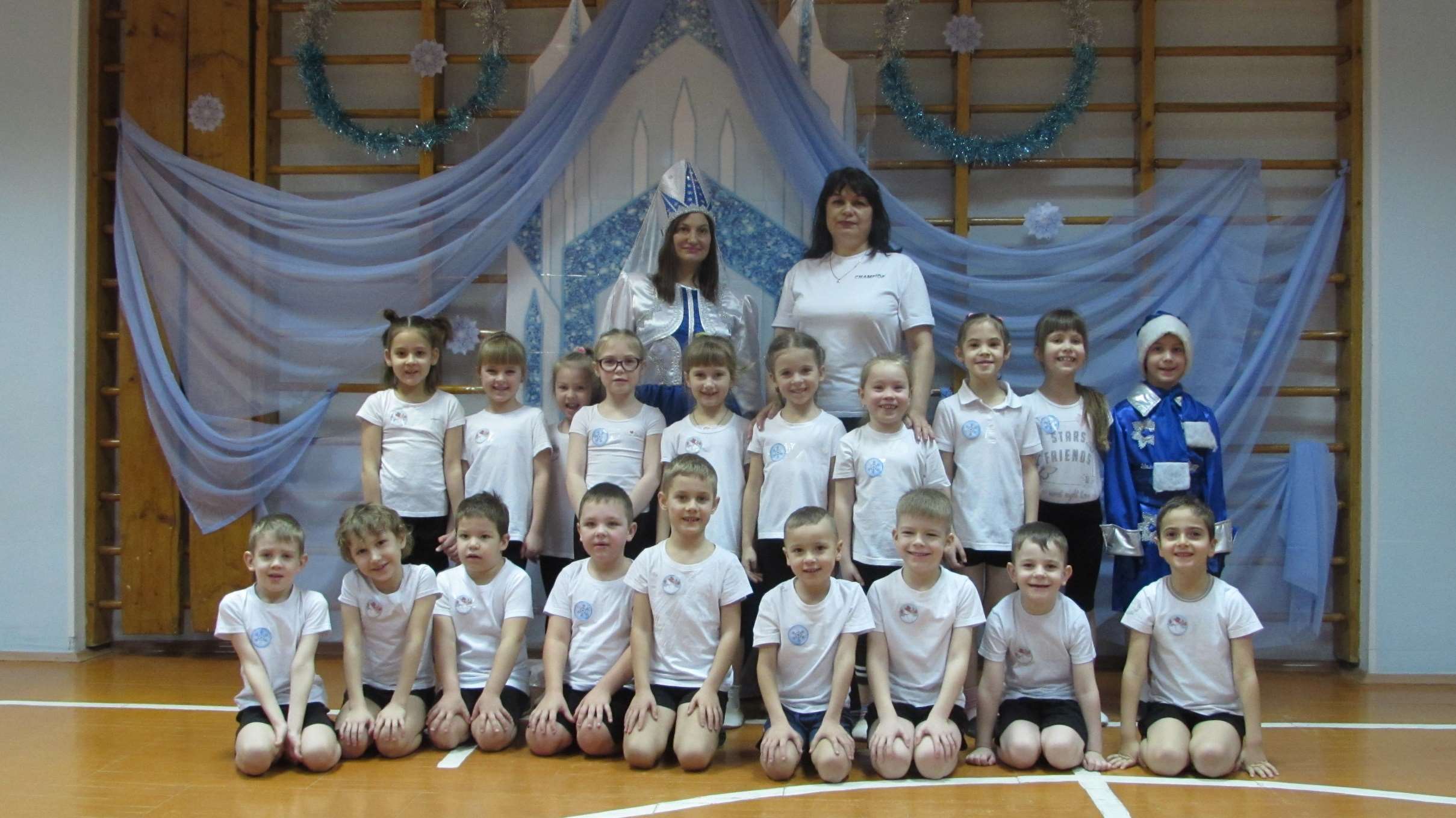 Эстафета «Снежный лабиринт»
Эстафета «Снежные завалы»
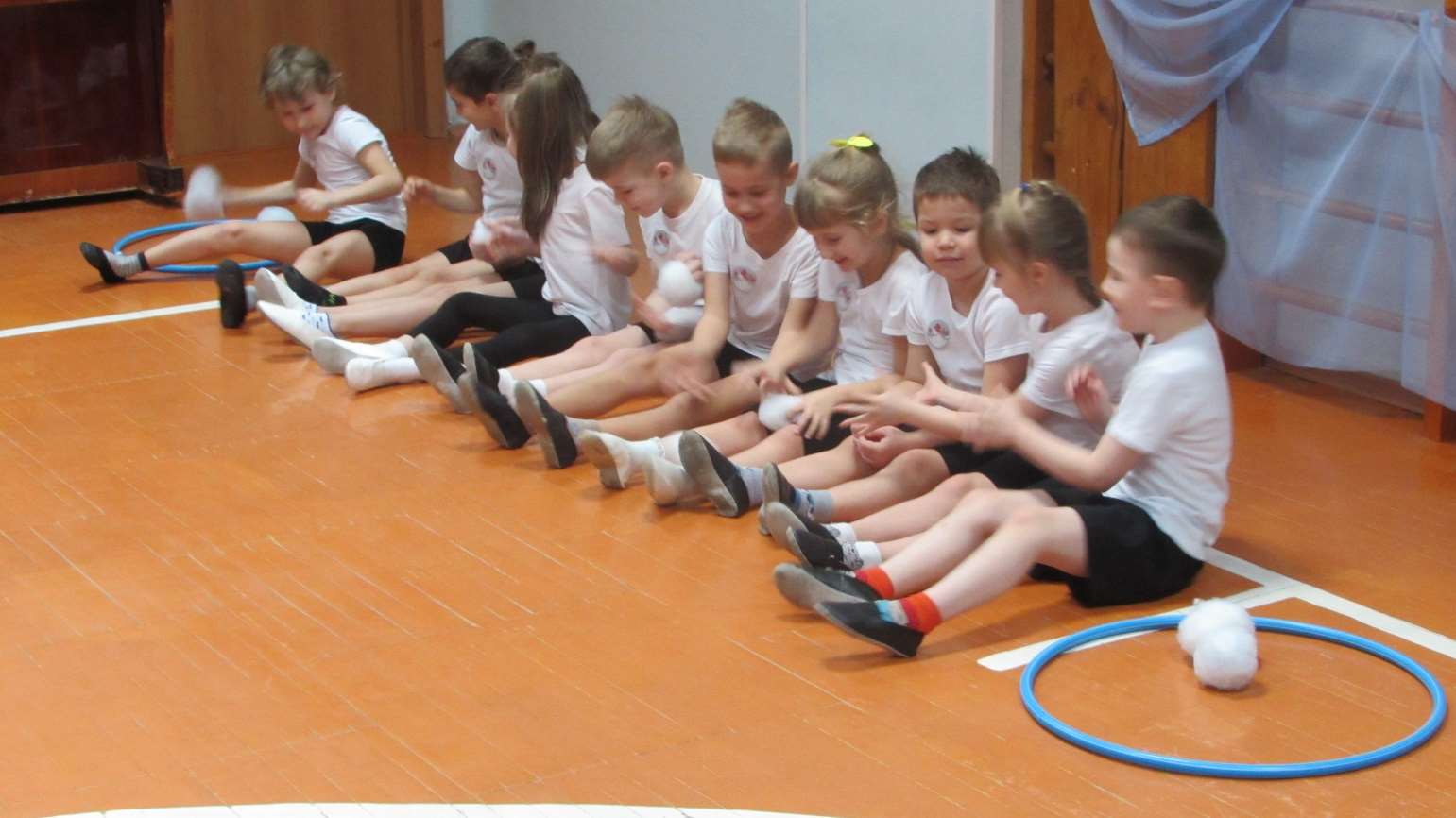 Эстафета «Оленьи упряжки»
Флешмоб «Снегоход»
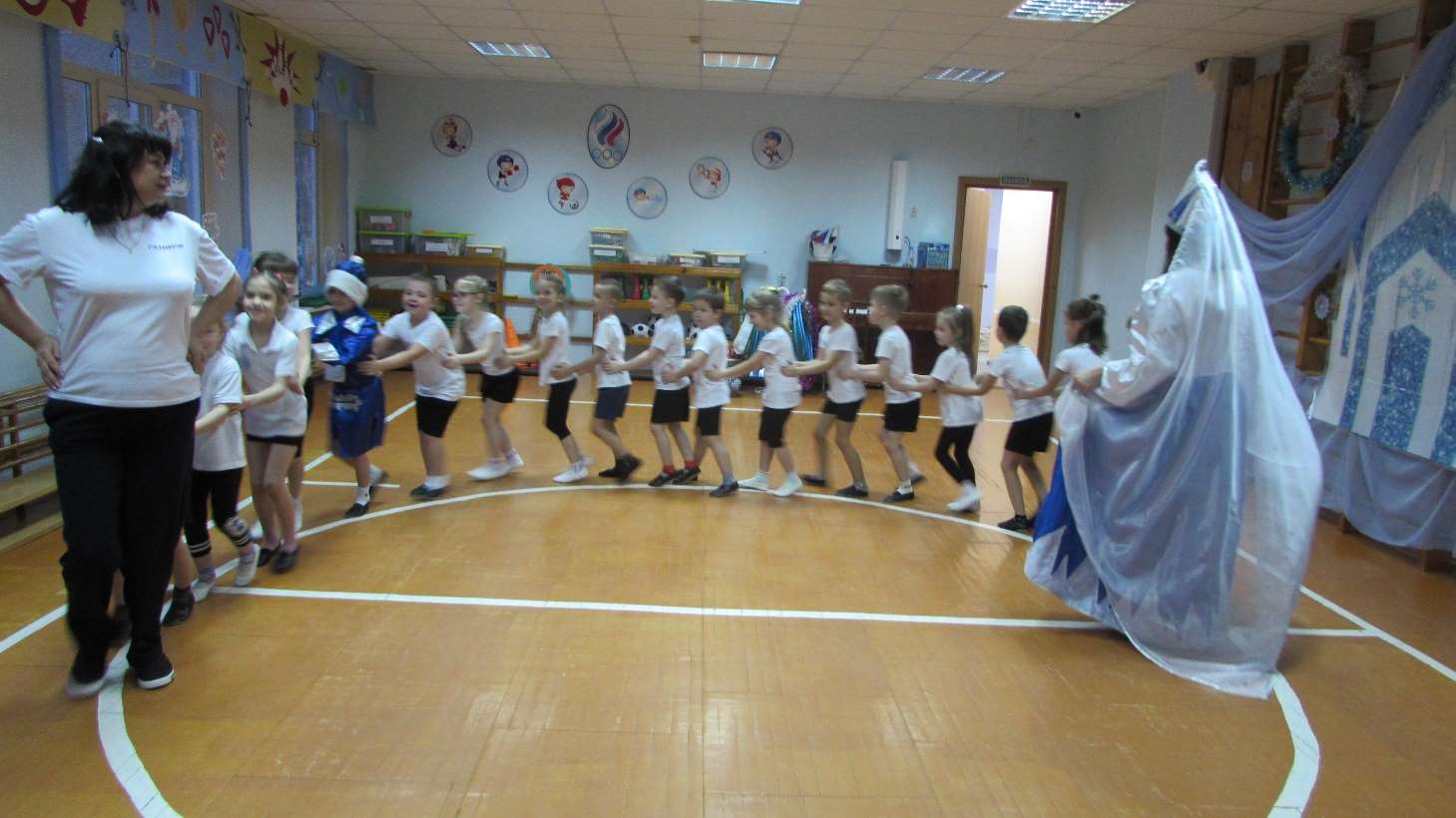 Подготовительная к школе группа №7
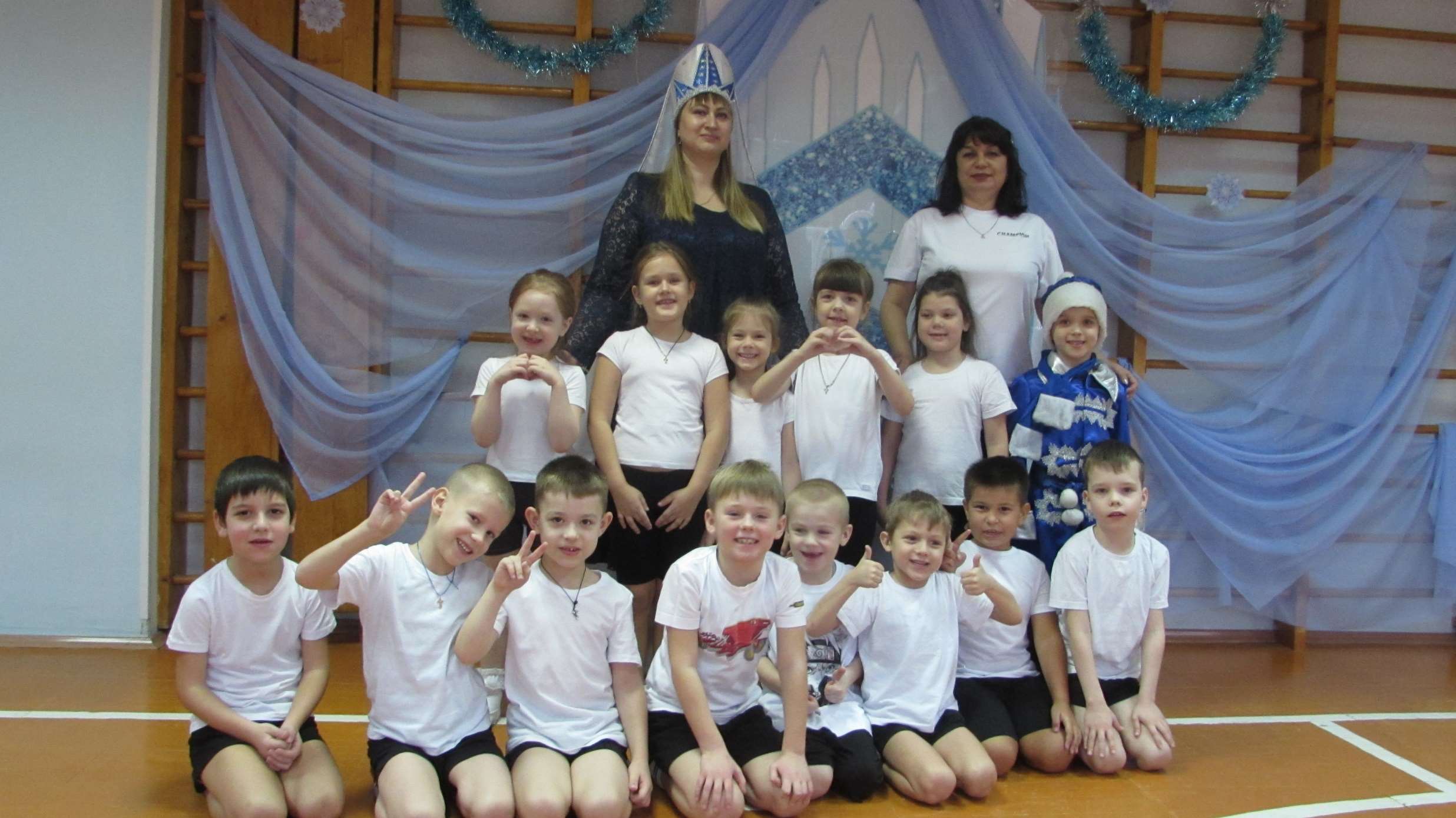 Две сестрицы-близнецы 
Кверху задраны концы 
Две дощечки человеку 
Чтоб на них скользить по снегу 
Во дворе зима всё ближе Скоро встану я на…( лыжи).
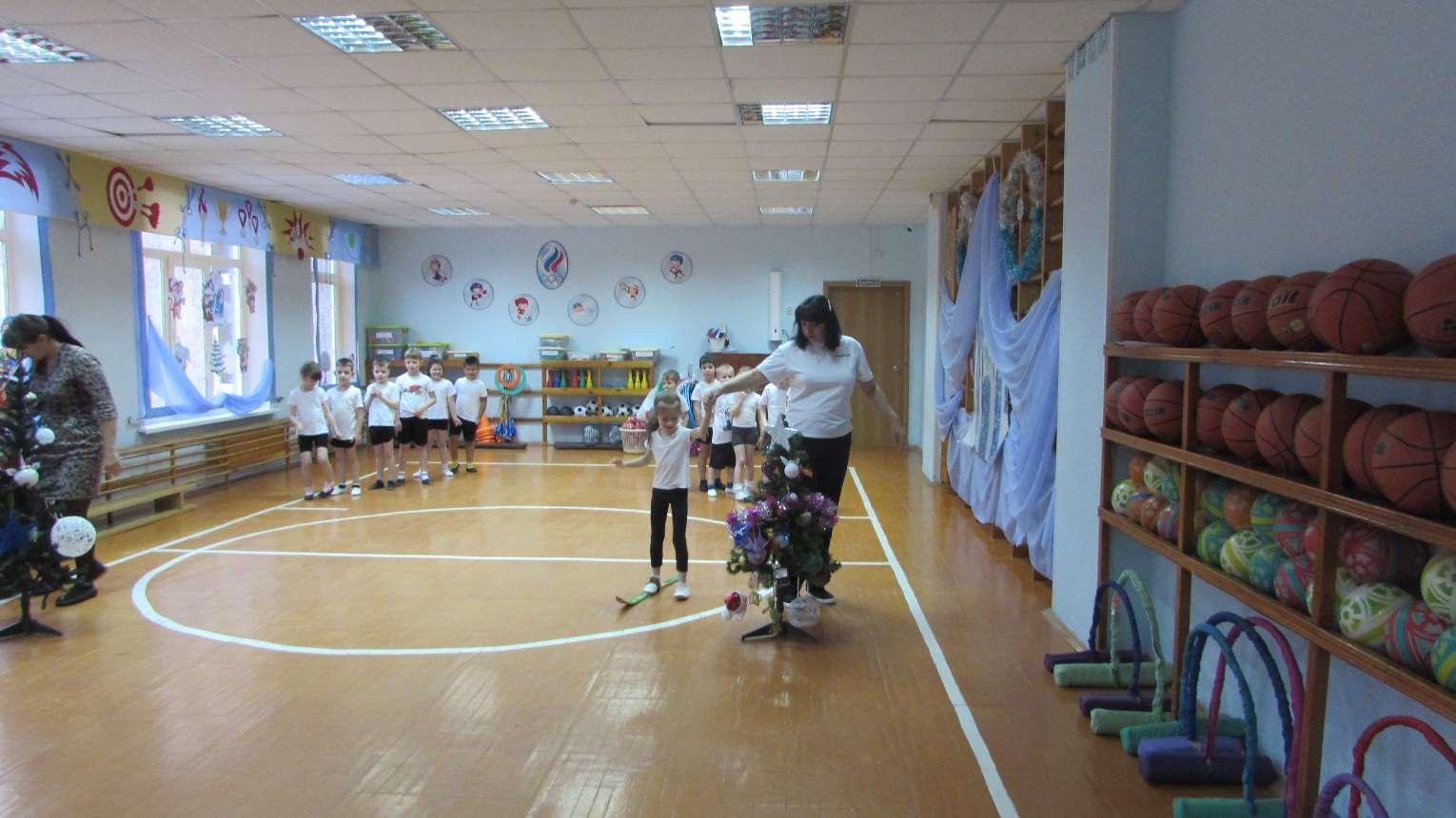 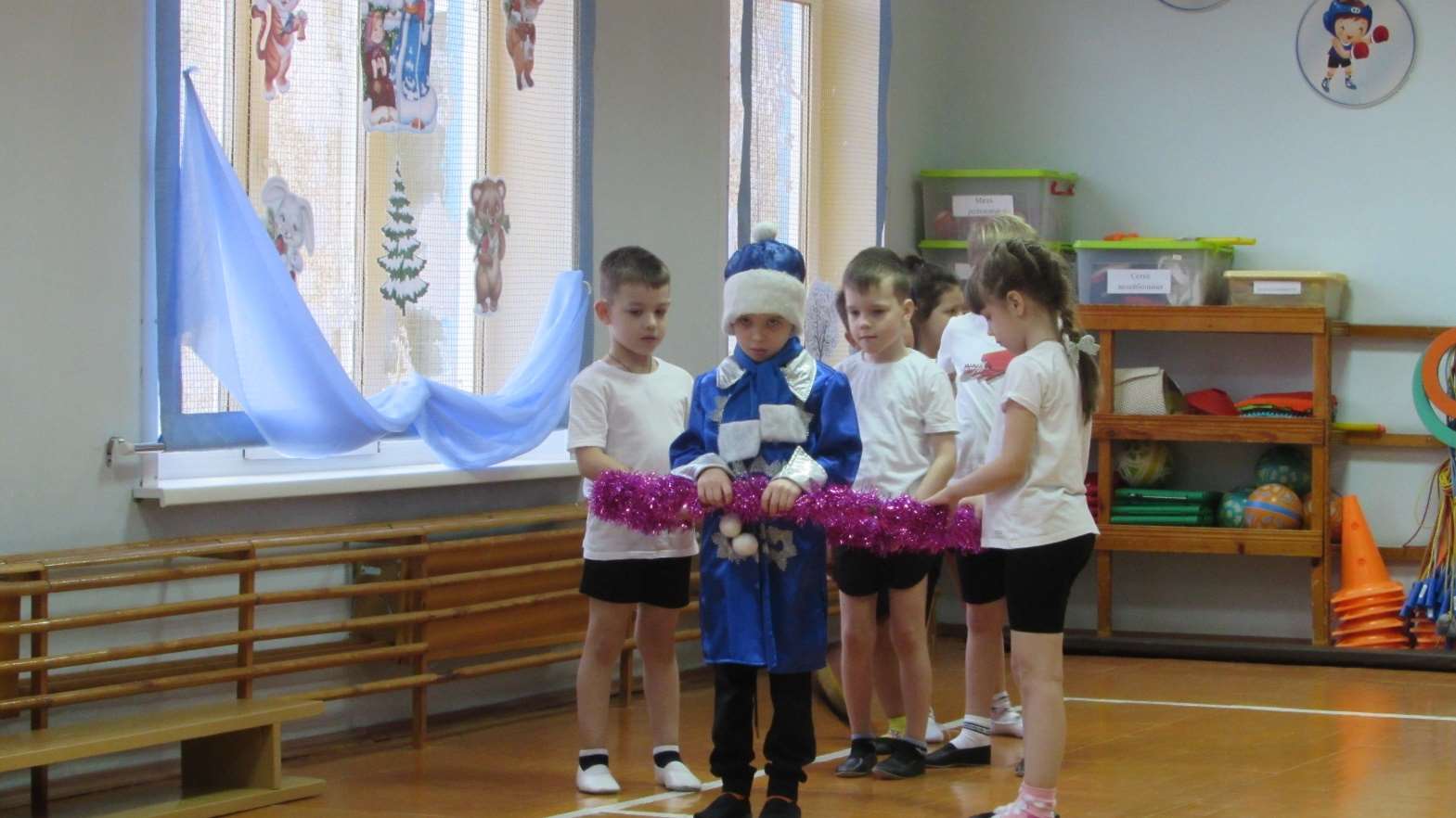 Эстафета 
«Волшебные кристаллы»
«Возвращение Кая домой»
Подготовительная к школе группа №4
«Лыжня зовет»
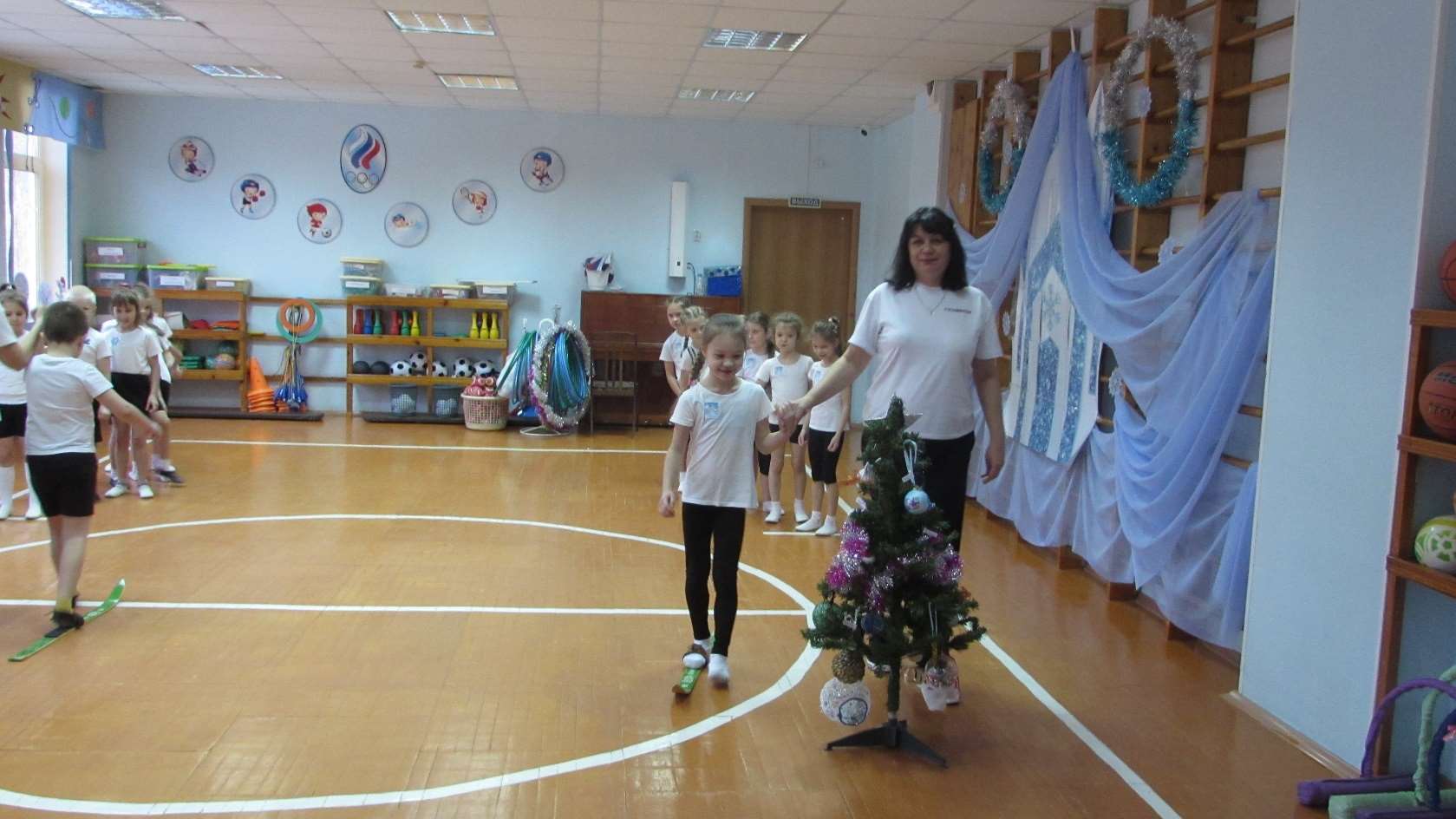 Эстафета «Передача снежков из обруча в обруч»
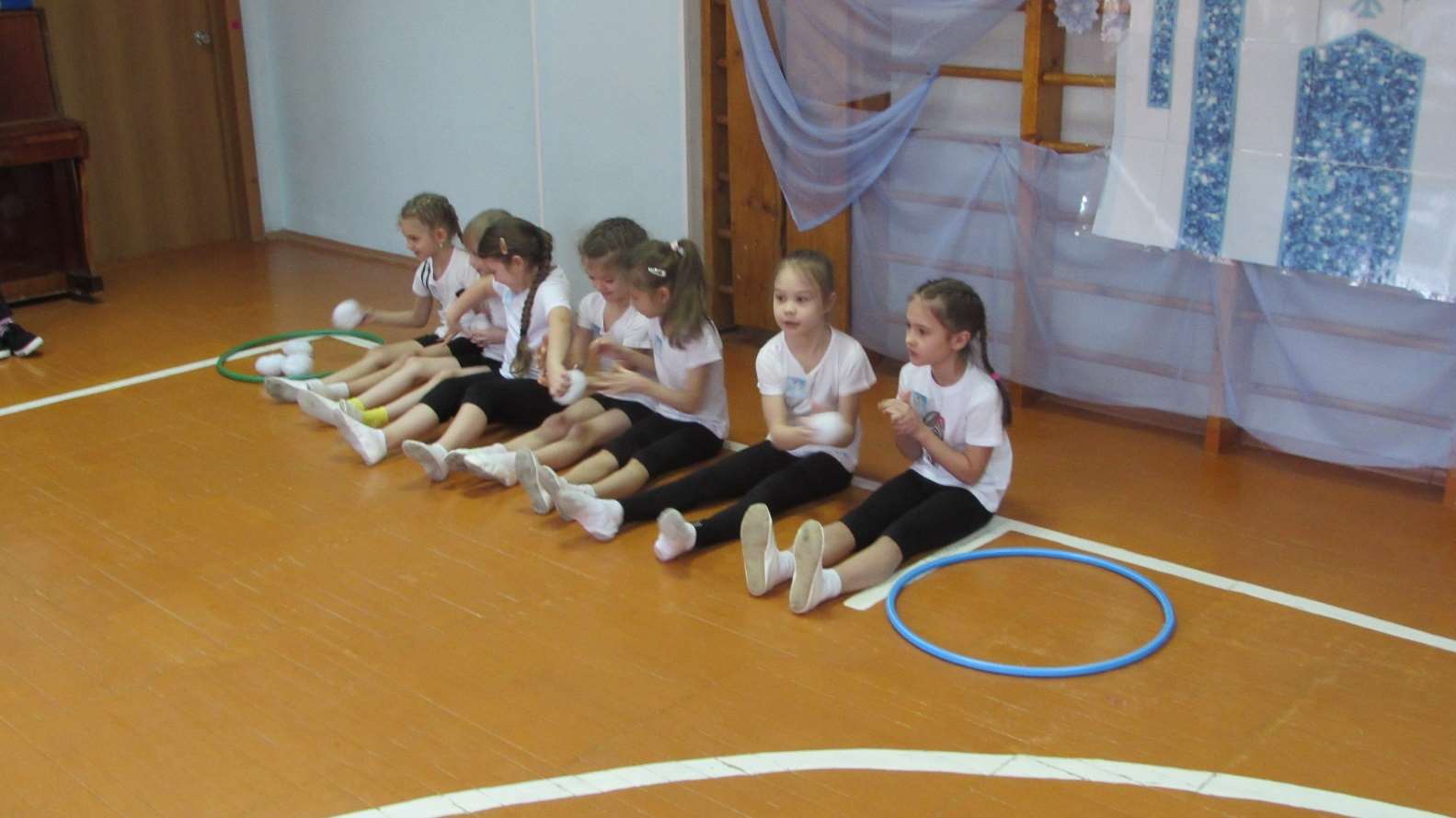 «Во дворце снежной королевы»
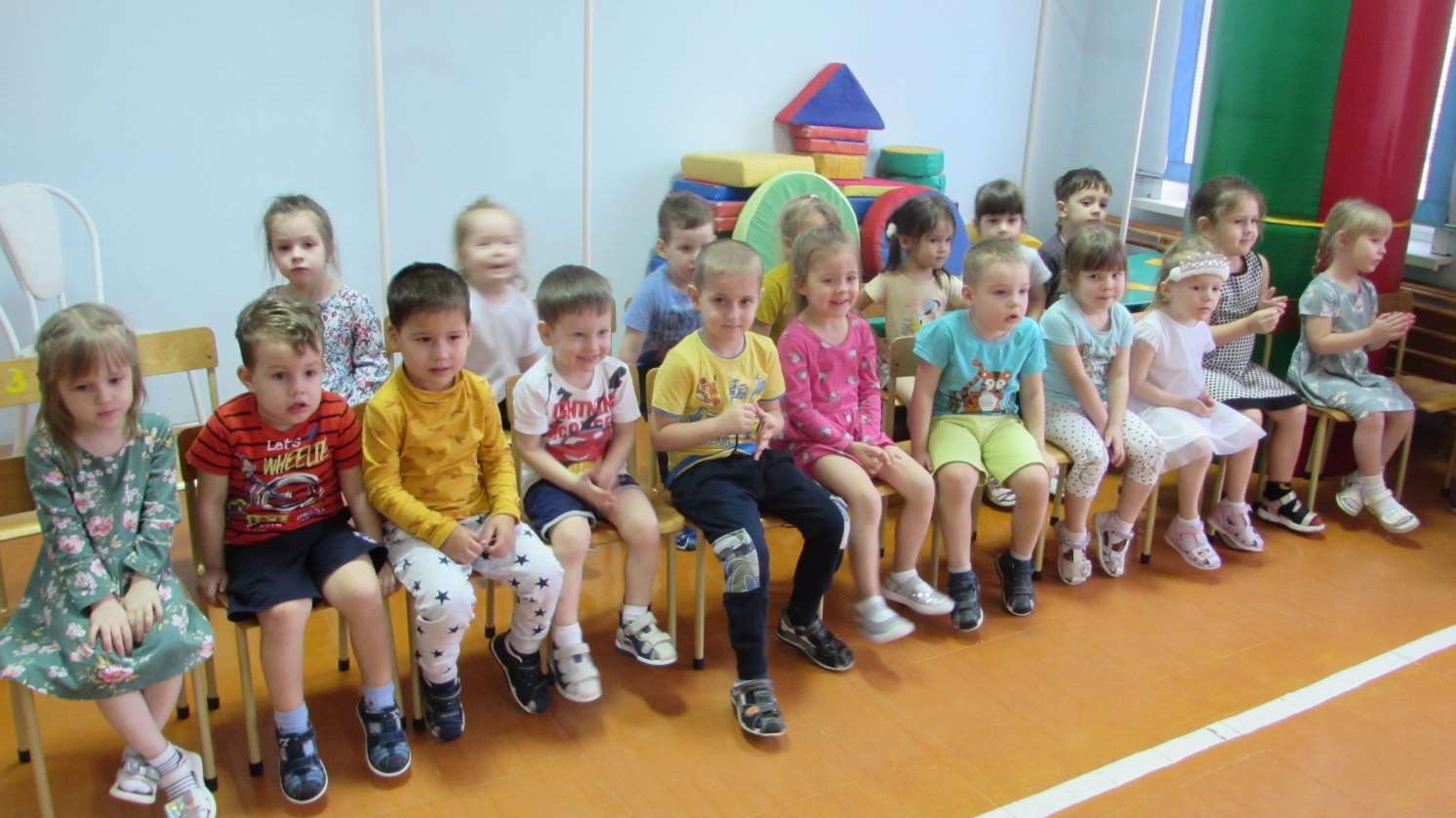 Флешмоб «Снегоход»
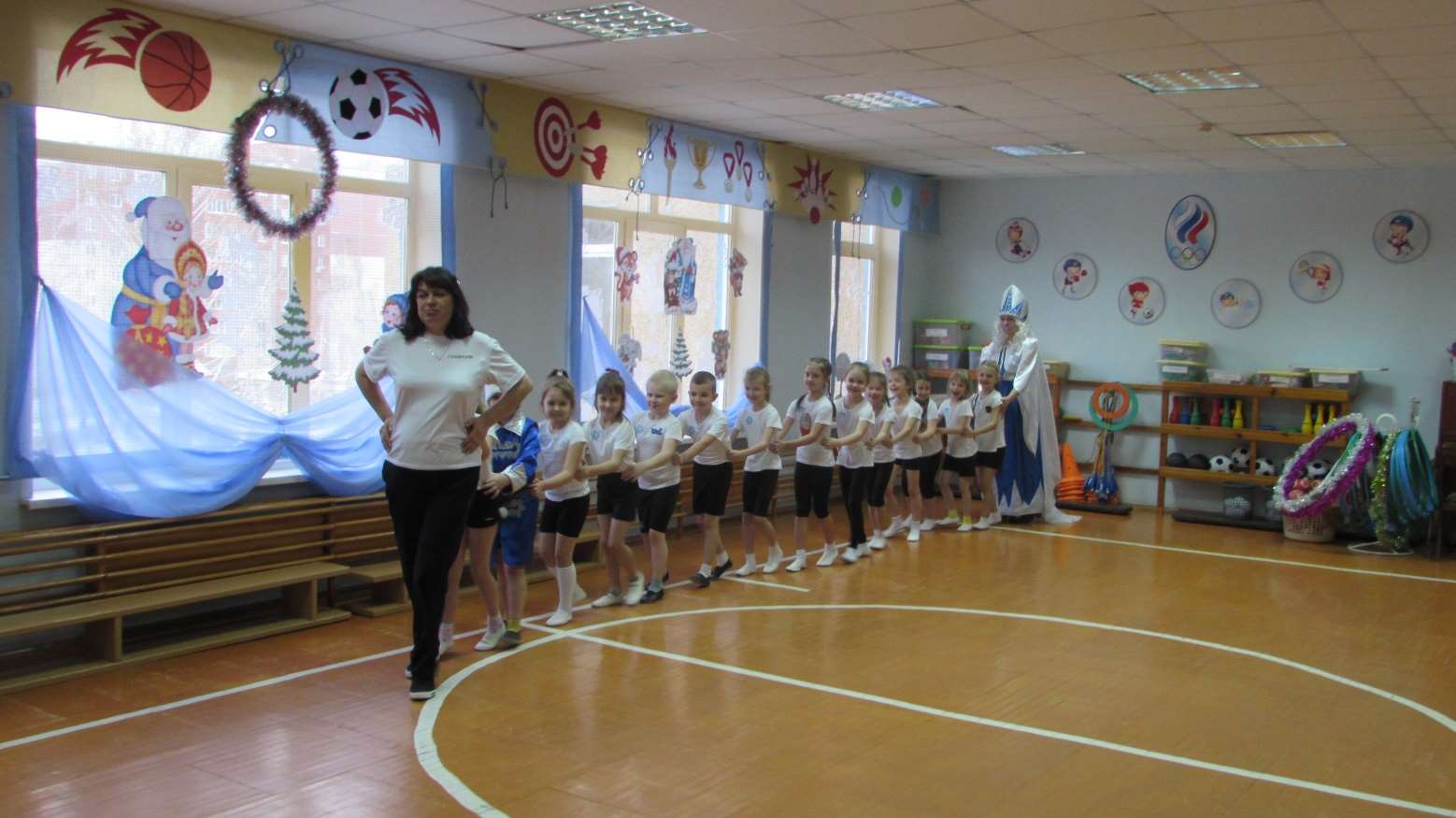 Спасибо за внимание!
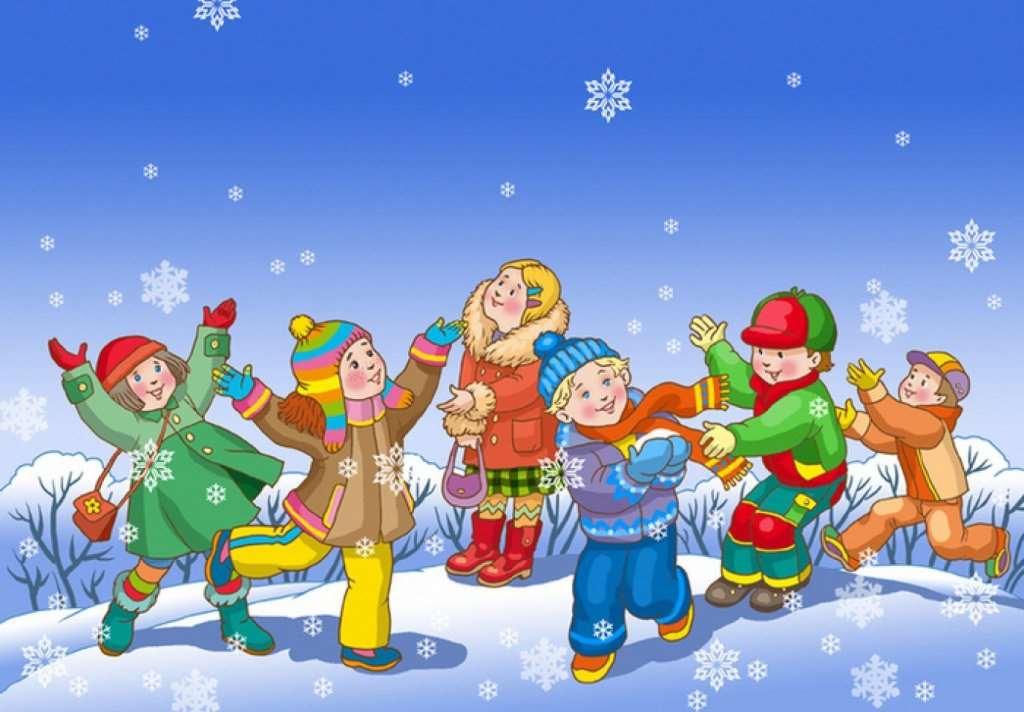